冲刺202X
跨越障碍·超越自己
汇报人：xiazaii
目录
一、年中工作概述
二、工作完成情况
三、工作不足及改进措施
四、下半年工作计划
01
年中工作概述
03
工作完成情况
03
工作不足及改进措施
04
下半年工作计划
一、年中工作概述
这里添加图表的标题进行描述
这里添加图表的标题进行描述
单位：亿元
95%
共计16.5亿元人民币
一、年中工作概述
这里添加描述，注意条理化，逻辑化，微软雅黑字体为1.2倍间距这里添加
注意条理化，逻辑化，微软雅黑字体为1.2倍间距这里添加描述，注
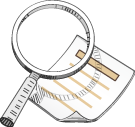 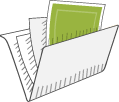 这里添加描述，注意条理化，逻辑化，微软雅黑字体为1.2倍间距这里添加
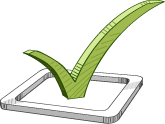 这里添加描述，注意条理化，逻辑化，微软雅黑字体为1.2倍间距这里添加
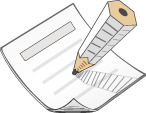 这里添加描述，注意条理化，逻辑化，微软雅黑字体为1.2倍间距这里添加
二、工作完成情况
已经完成的工作
正在开展的工作
还未开展的工作
这里添加描述，注意条理化，逻辑化，微软雅黑字体为1.2倍间距这里添加
注意条理化，逻辑化，微软雅黑字体为1.2倍间距这里添加描述，注
逻辑化，微软雅黑字体为1.2倍间距这里添加描述
这里添加描述，注意条理化，逻辑化，微软雅黑字体为1.2倍间距这里添加
注意条理化，逻辑化，微软雅黑字体为1.2倍间距这里添加描述，注
逻辑化，微软雅黑字体为1.2倍间距这里添加描述
这里添加描述，注意条理化，逻辑化，微软雅黑字体为1.2倍间距这里添加
注意条理化，逻辑化，微软雅黑字体为1.2倍间距这里添加描述，注
逻辑化，微软雅黑字体为1.2倍间距这里添加描述
三、工作不足及改进措施
改进措施关键词概况一句话
这里添加描述，注意条理化，逻辑化，微软雅黑字体为1.2倍间距
改进措施关键词概况一句话
这里添加描述，注意条理化，逻辑化，微软雅黑字体为1.2倍间距
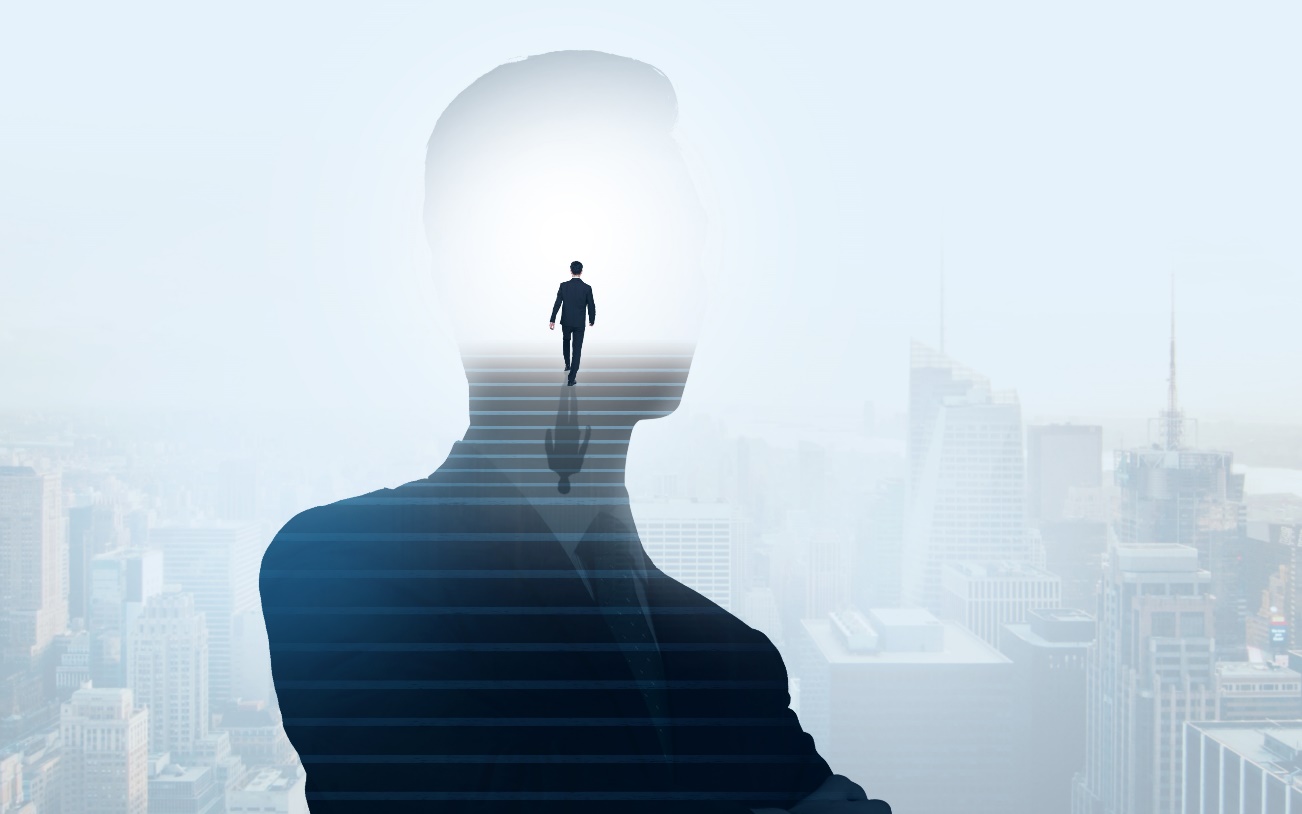 改进措施关键词概况一句话
这里添加描述，注意条理化，逻辑化，微软雅黑字体为1.2倍间距
四、下半年工作计划
第一步
第二步
第三步
第四步
第五步
这里添加描述，注意条理化，逻辑化，微软雅黑字体为1.2倍间距这里添加注意条理化，逻辑化
这里添加描述，注意条理化，逻辑化，微软雅黑字体为1.2倍间距这里添加注意条理化，逻辑化
这里添加描述，注意条理化，逻辑化，微软雅黑字体为1.2倍间距这里添加注意条理化，逻辑化
这里添加描述，注意条理化，逻辑化，微软雅黑字体为1.2倍间距这里添加注意条理化，逻辑化
这里添加描述，注意条理化，逻辑化，微软雅黑字体为1.2倍间距这里添加注意条理化，逻辑化
相关配套图标
谢 谢
年|中|总|结|完|毕